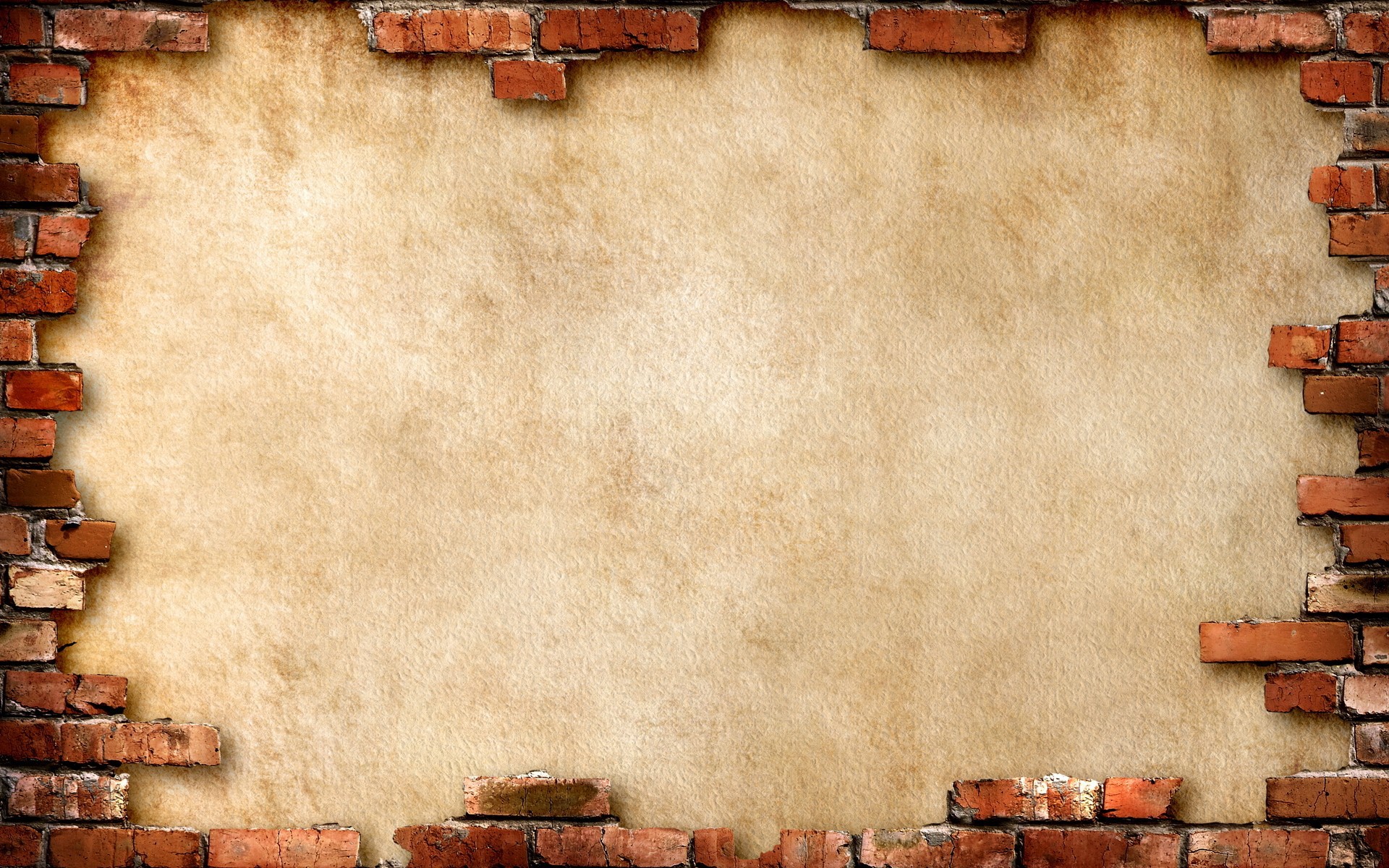 «Использование различных видов  и форм работы с детьми для приобщения к историческим и культурным  ценностям русского народа»
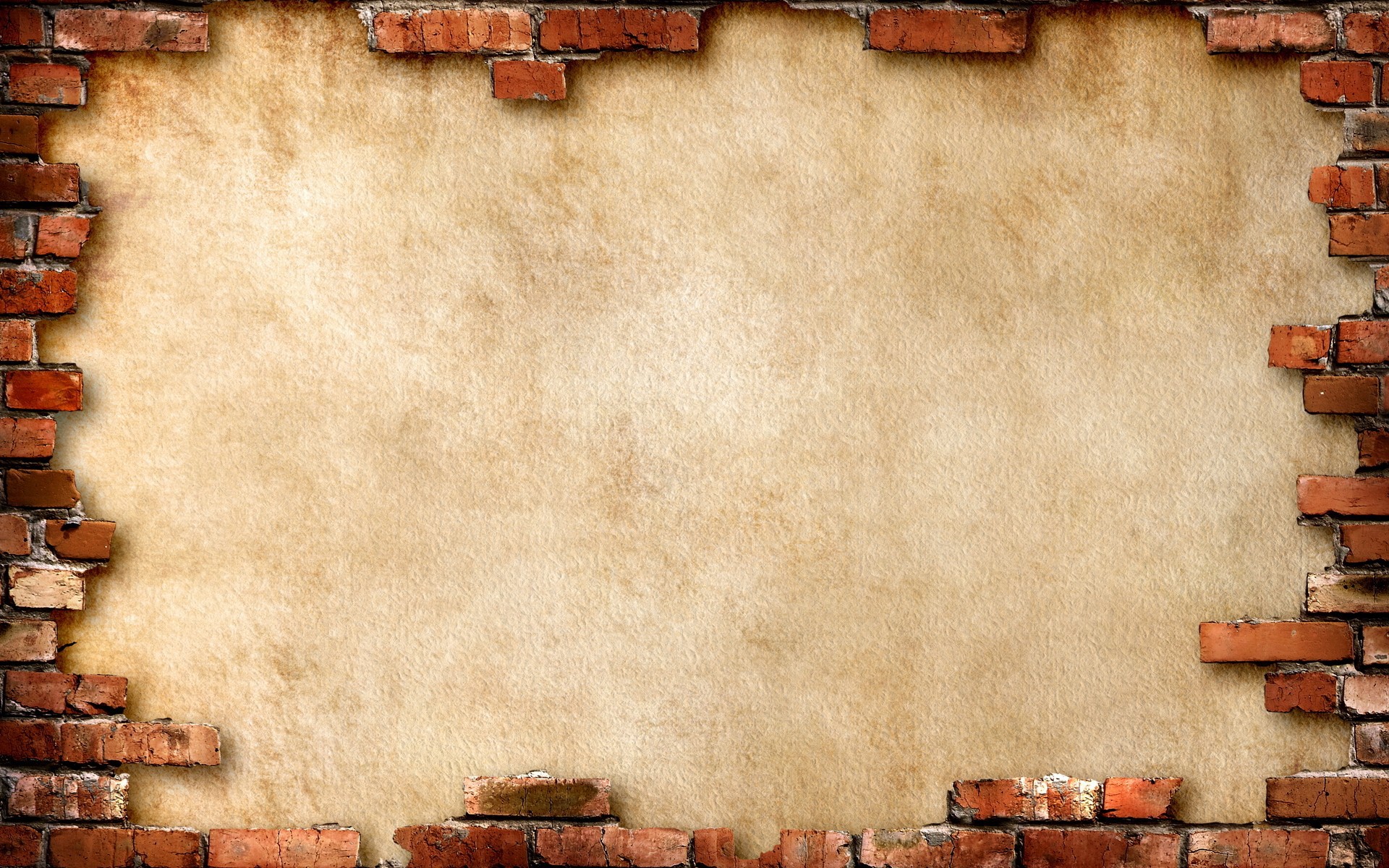 Подготовительная к школе  группа №1 «Подсолнушки»
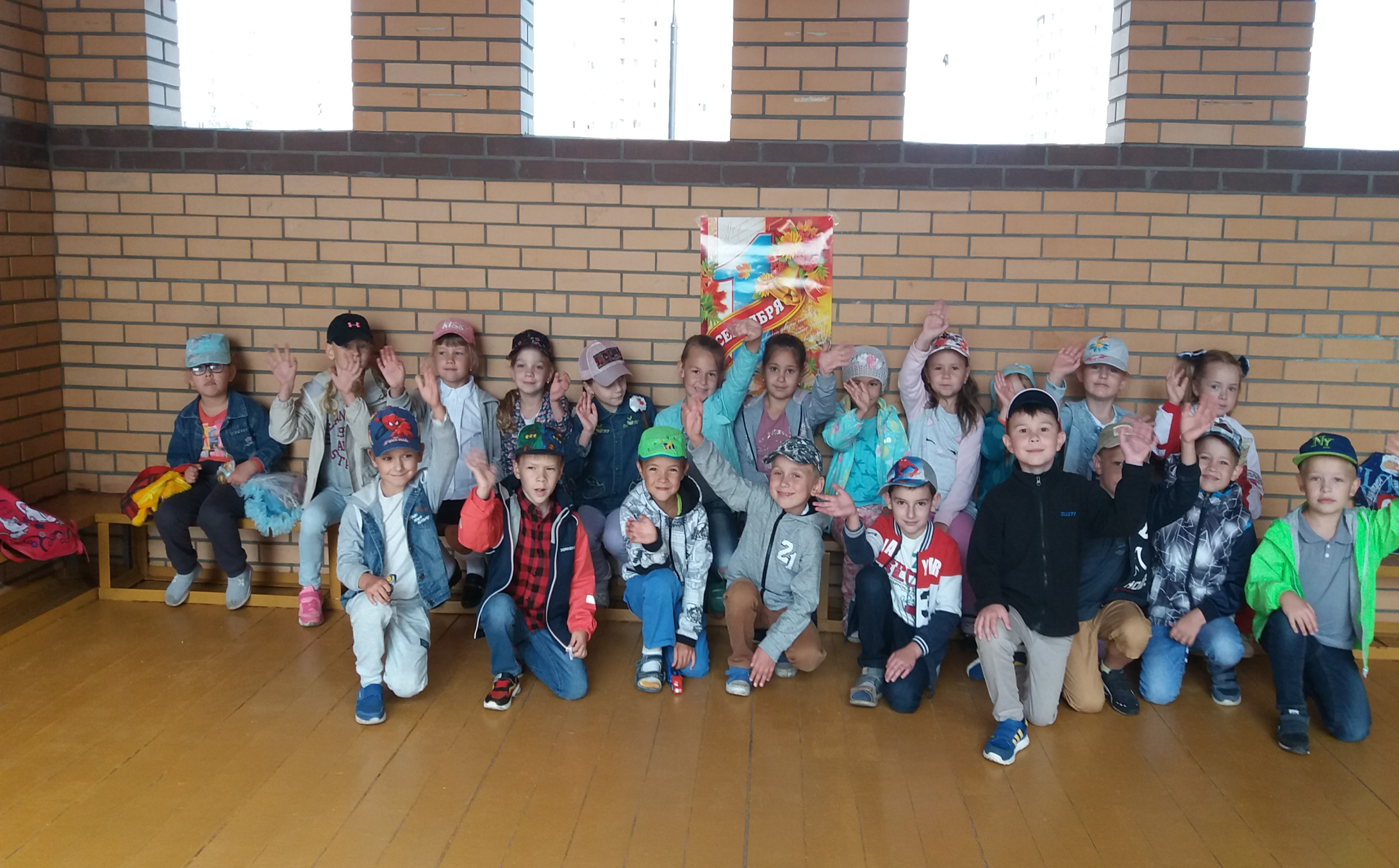 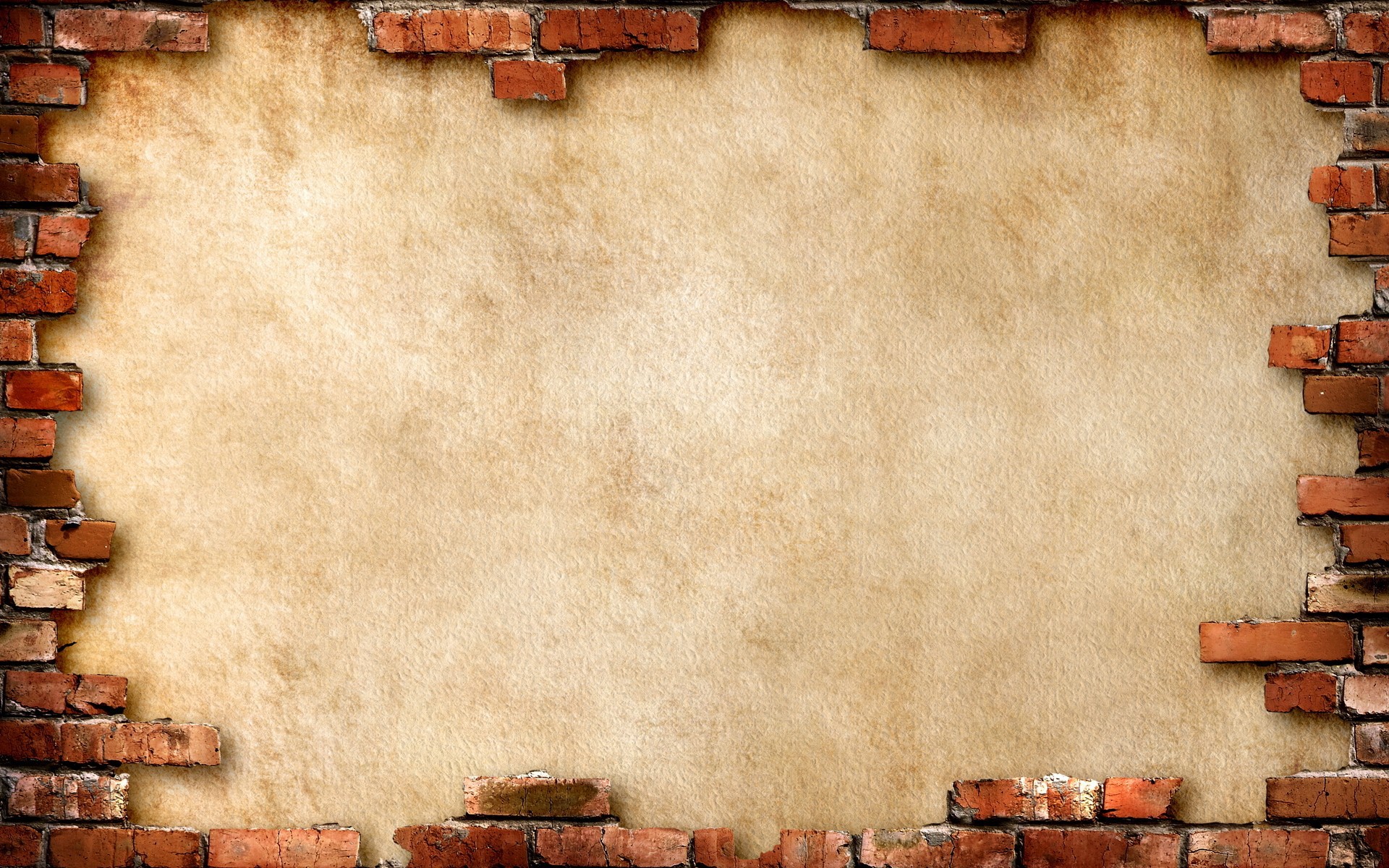 Формы работы
беседы
занятия
экскурсии;
продуктивная деятельность
выставка творческих работ детей
использование народных , театрализованных , сюжетно-ролевых игр.
[Speaker Notes: Бе]
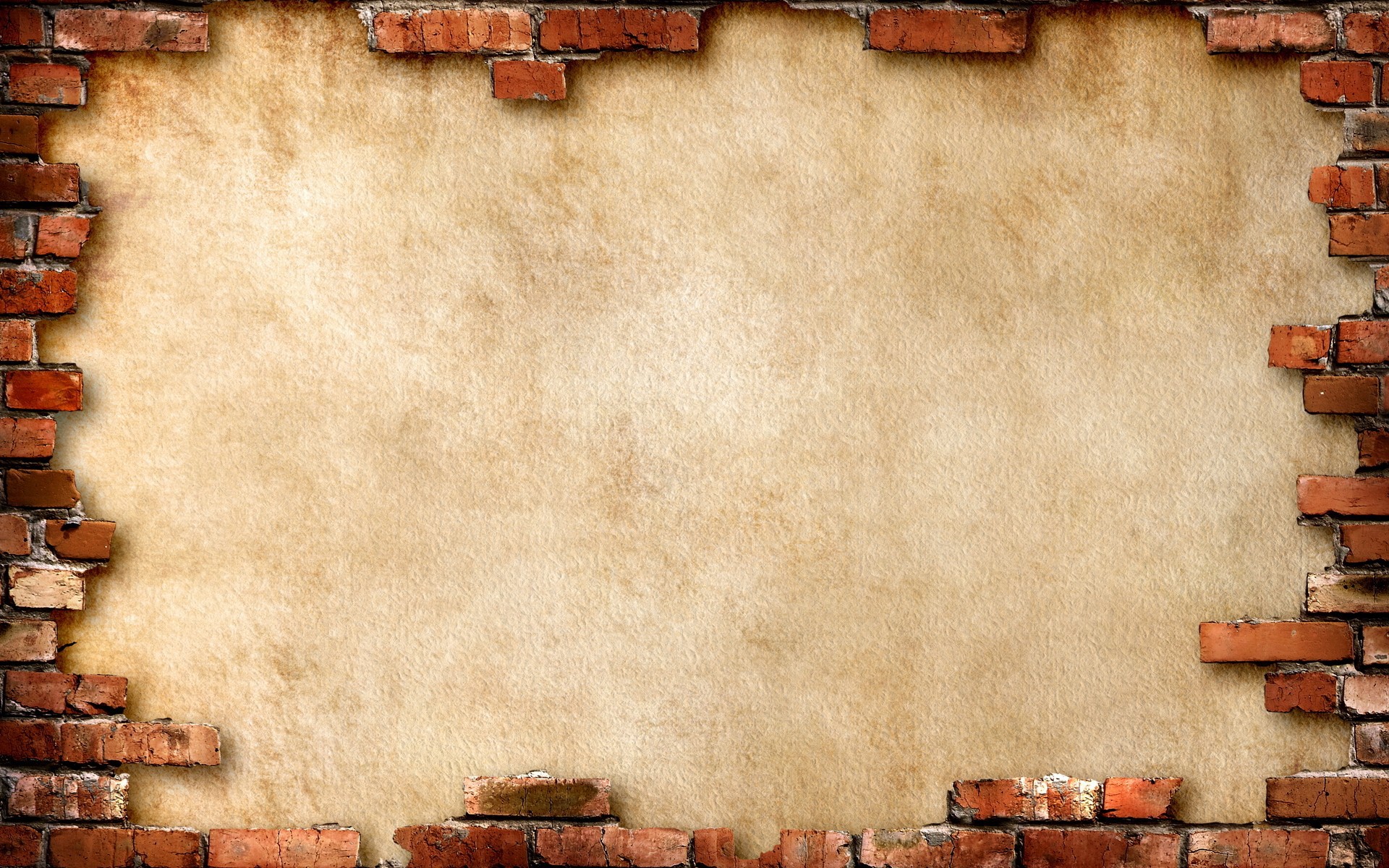 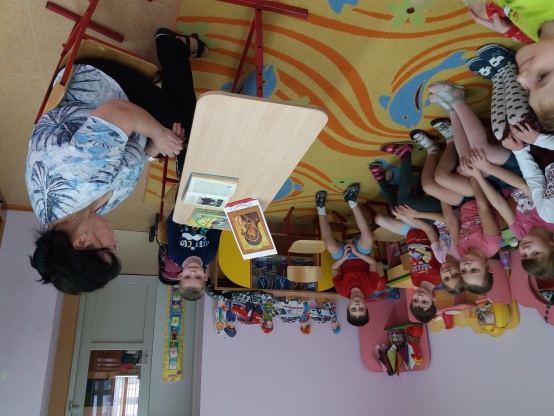 Беседы
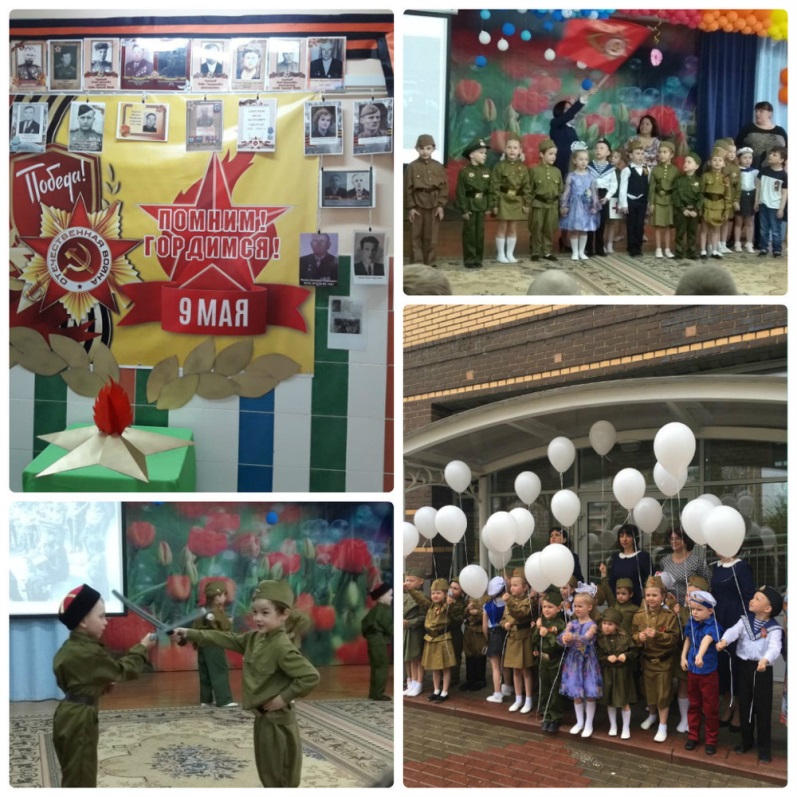 О добре и зле
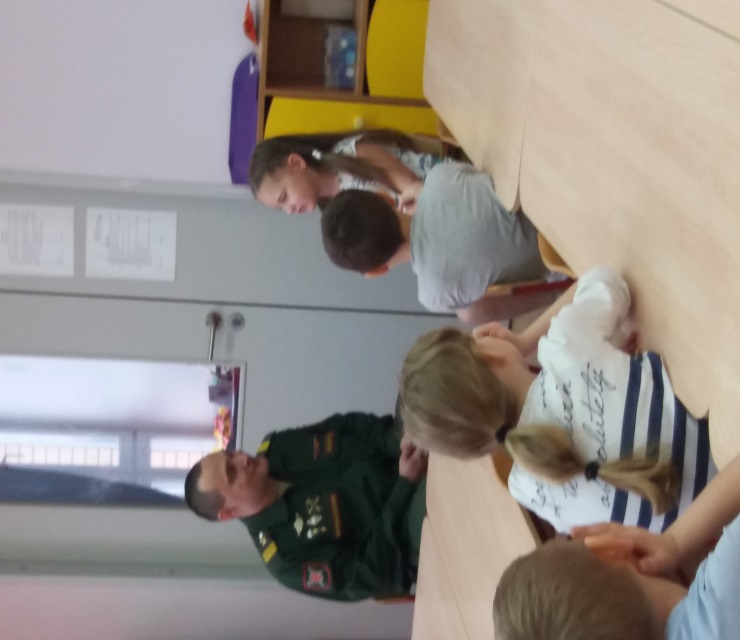 занятия и мероприятия,посвящённые Великой Отечественной войне
О профессии военного
[Speaker Notes: О добре и зле]
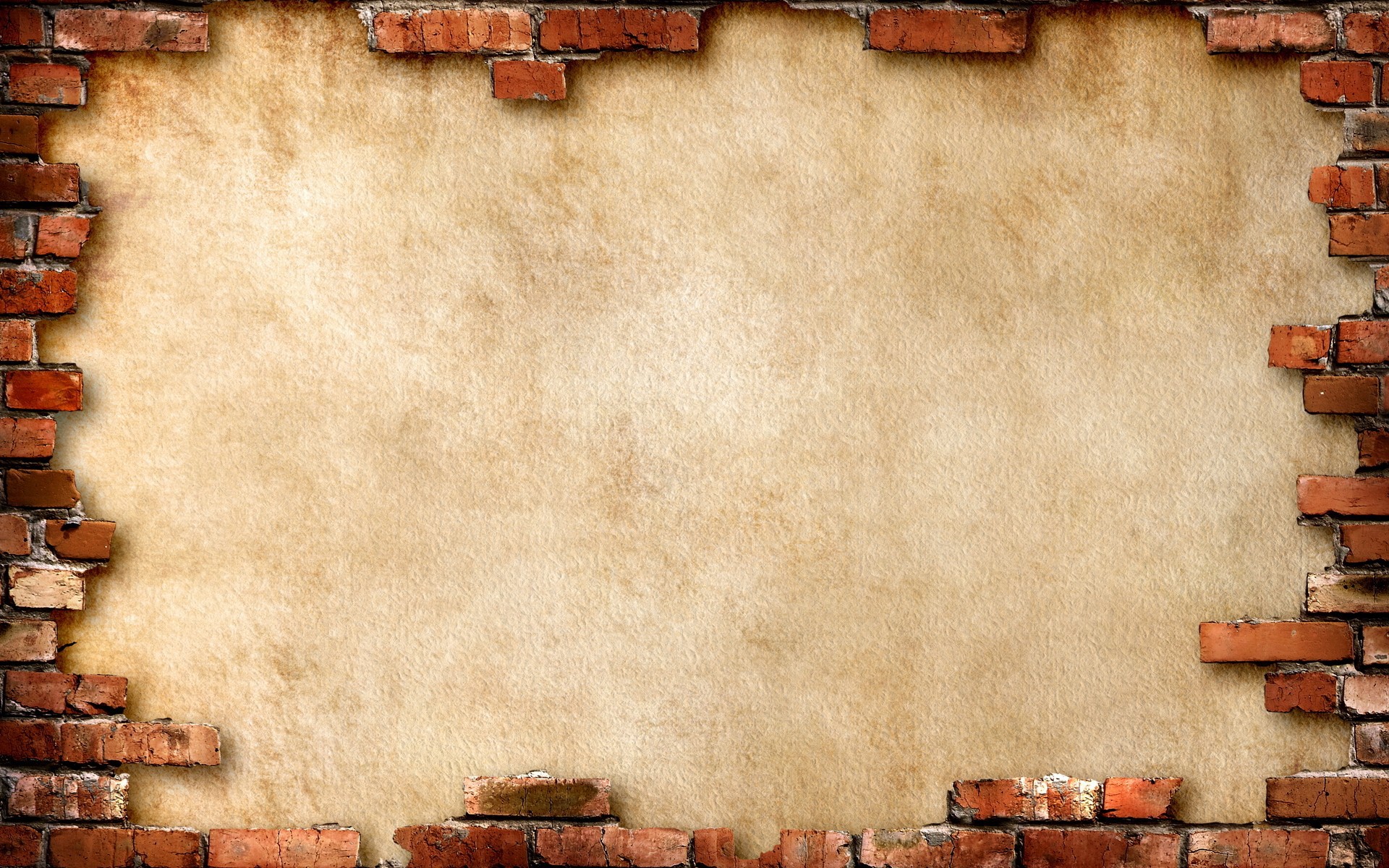 Занятия
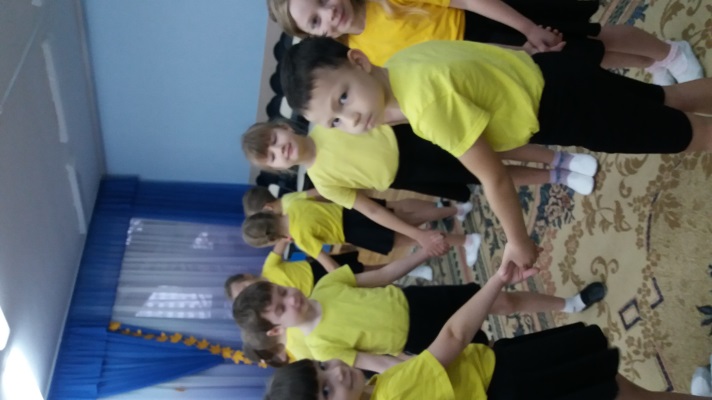 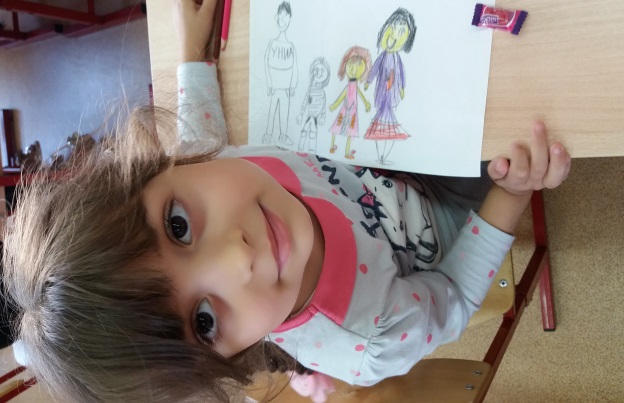 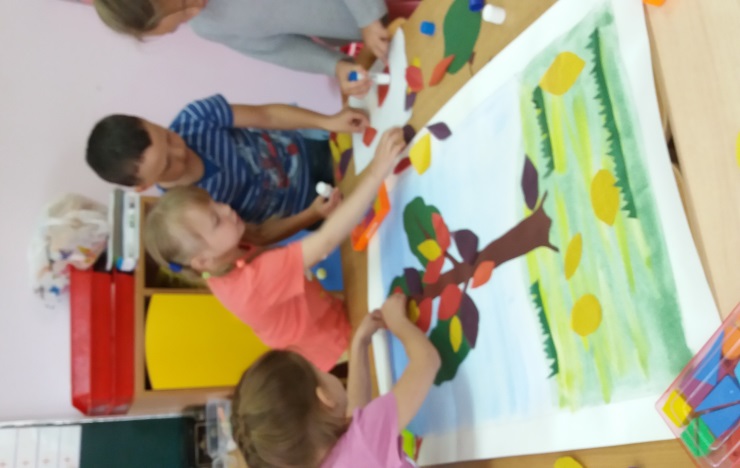 Дети узнают больше
учатся любить, дружить,
о родной природе
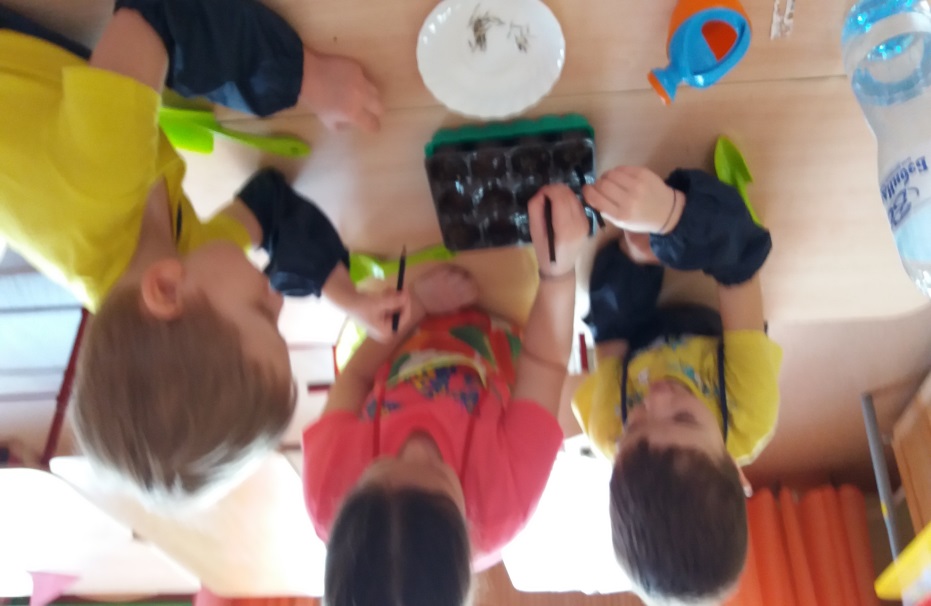 помогать друг другу
[Speaker Notes: Дети узнают больше об окружающем мире, учатся любить, дружить, помогать друг другу]
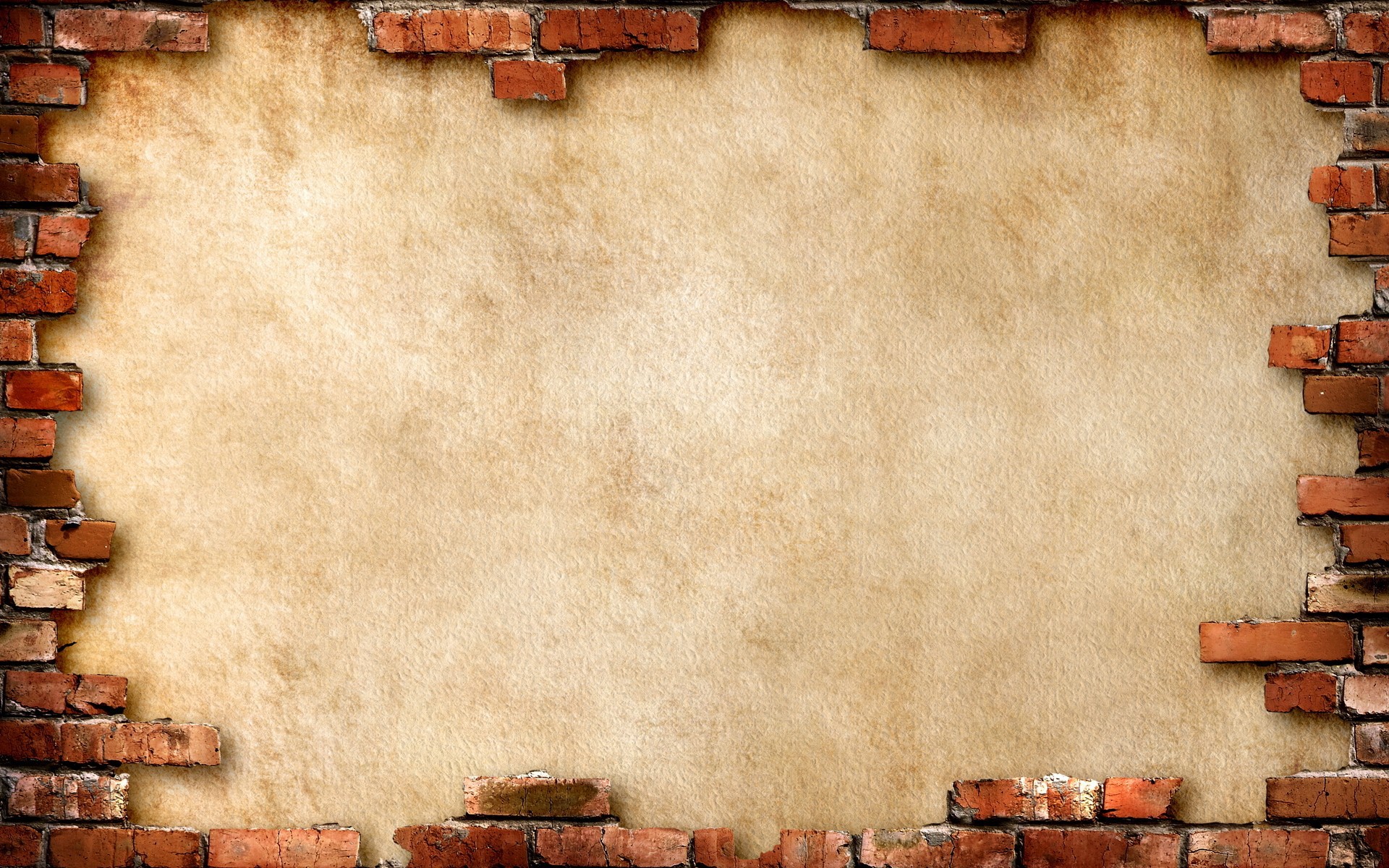 Экскурсии
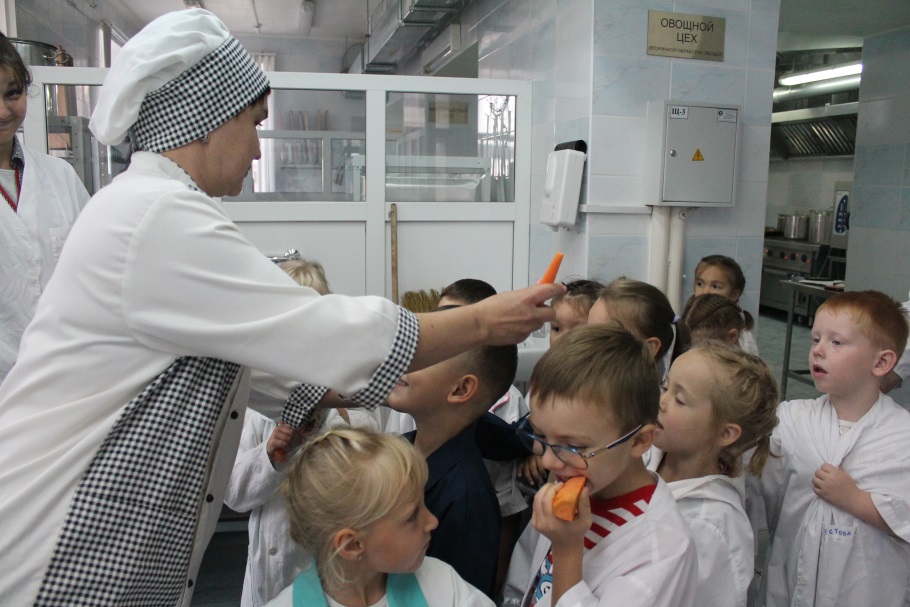 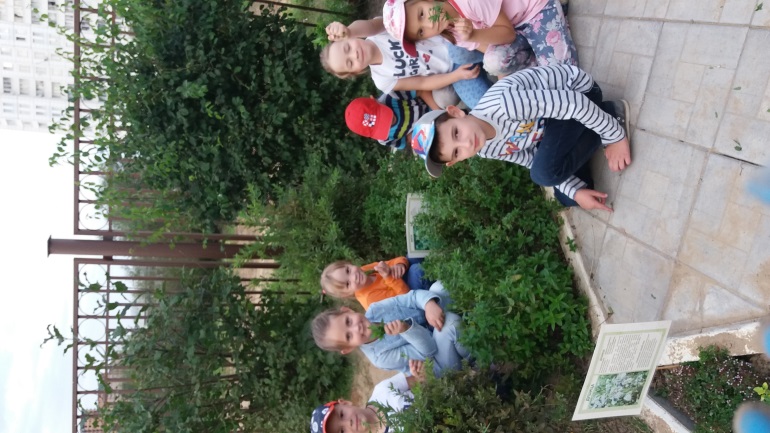 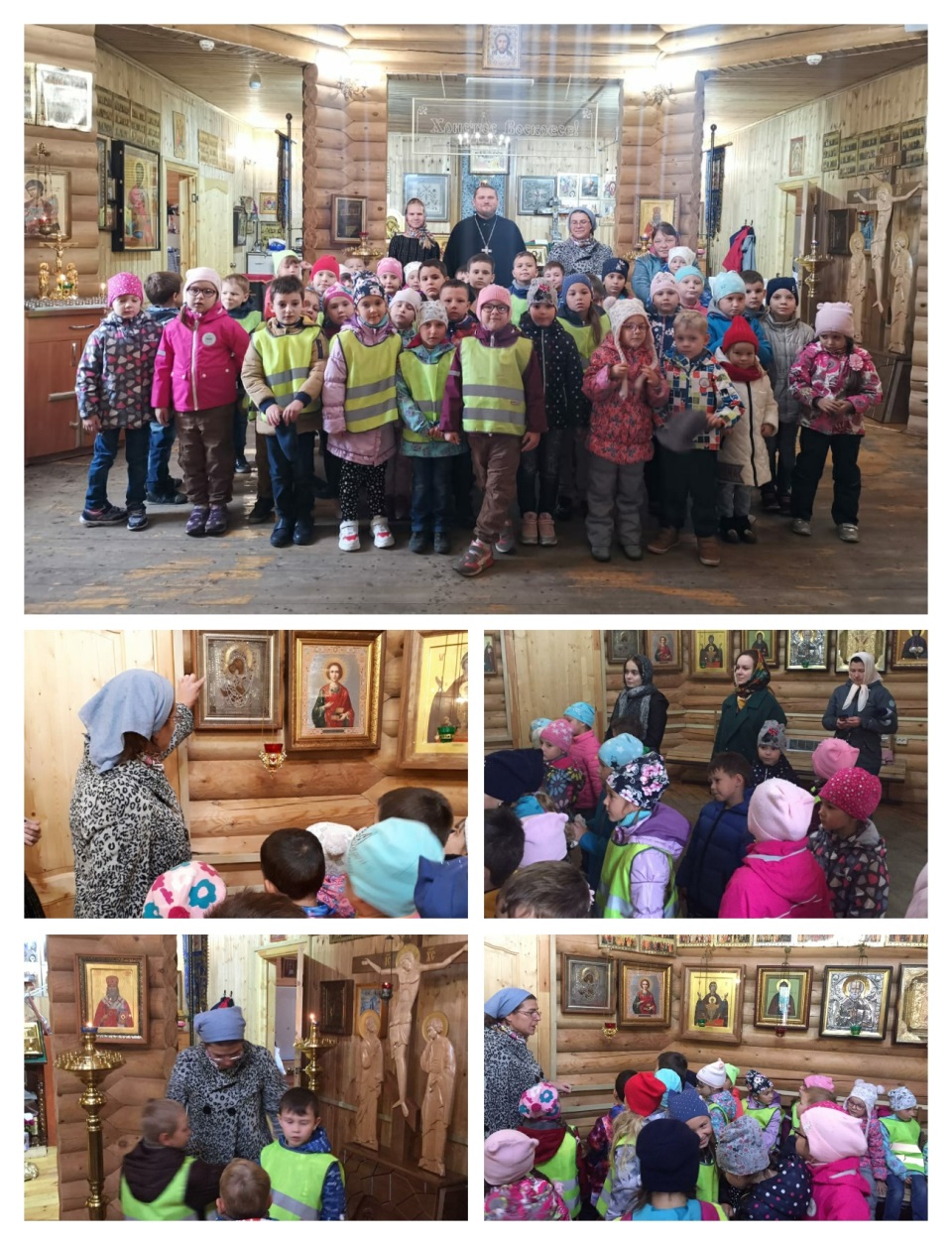 на пищеблок
На лекарственный огород
В Никольский храм
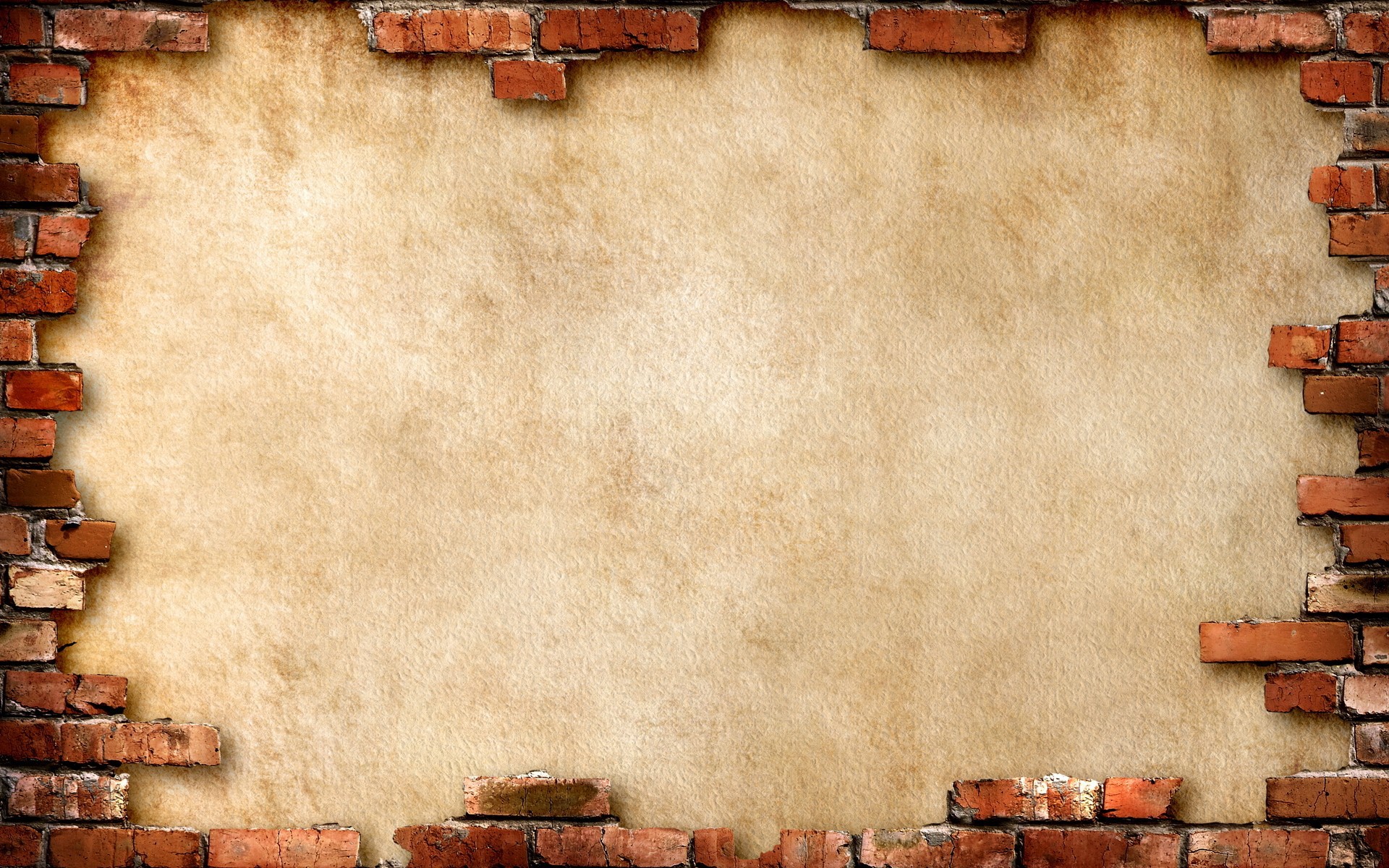 Экскурсии
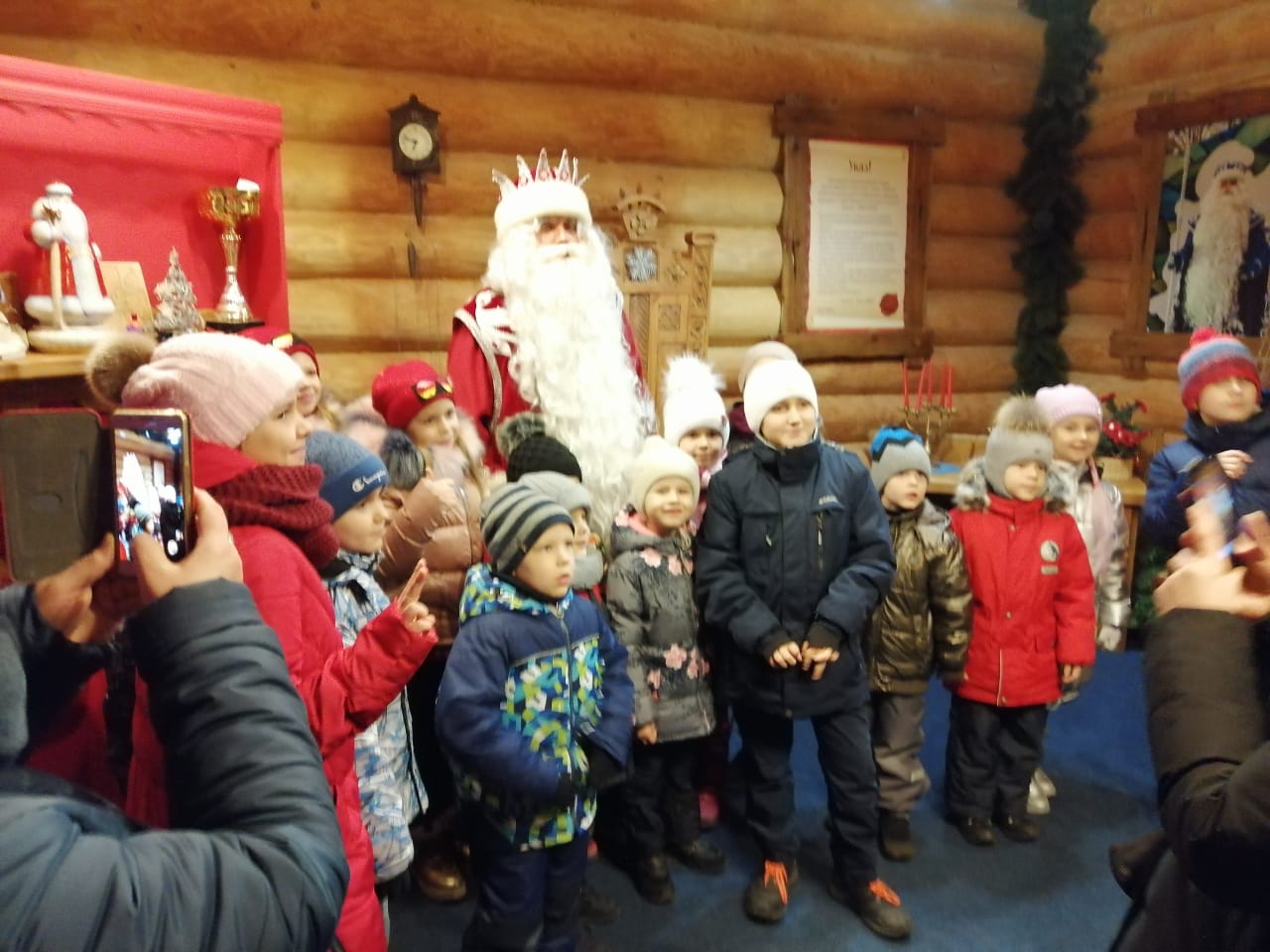 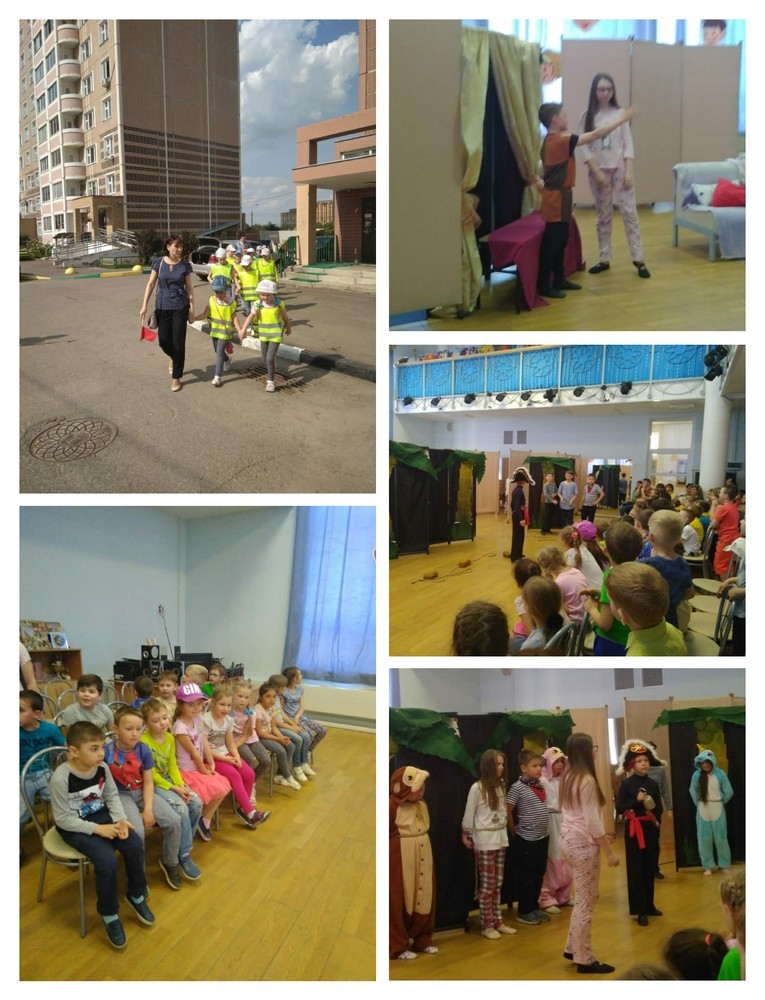 В усадьбу к Деду Морозу
Спектакль вЦентре  детского  творчества
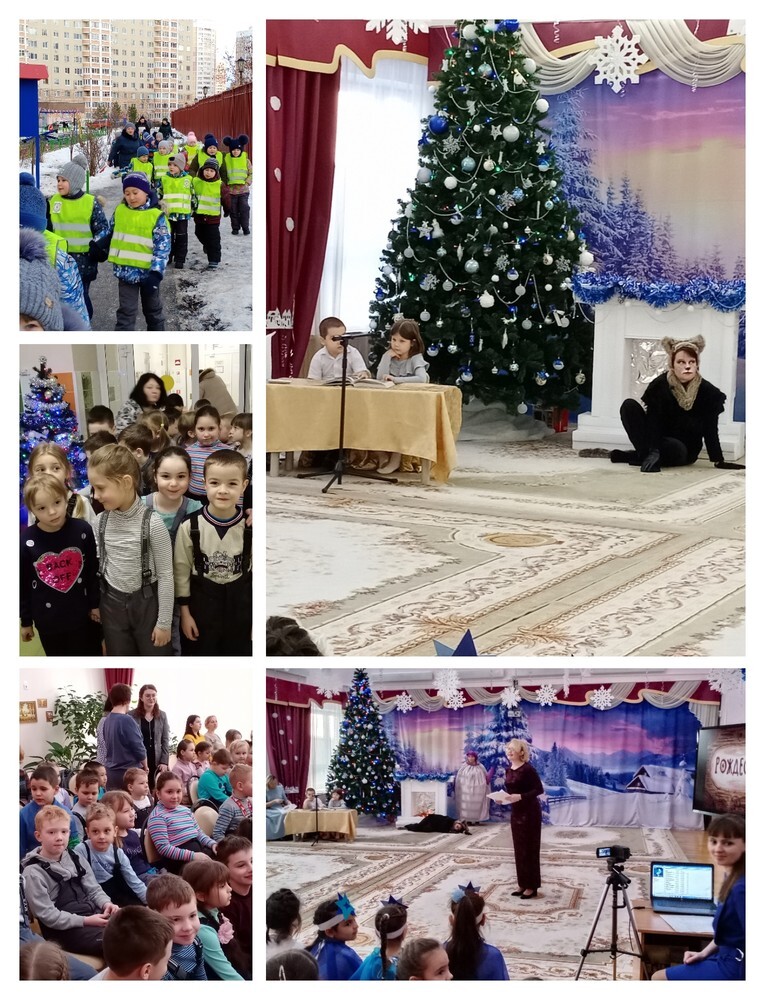 Рождественский спектакль в ДОУ №59 «Умка»
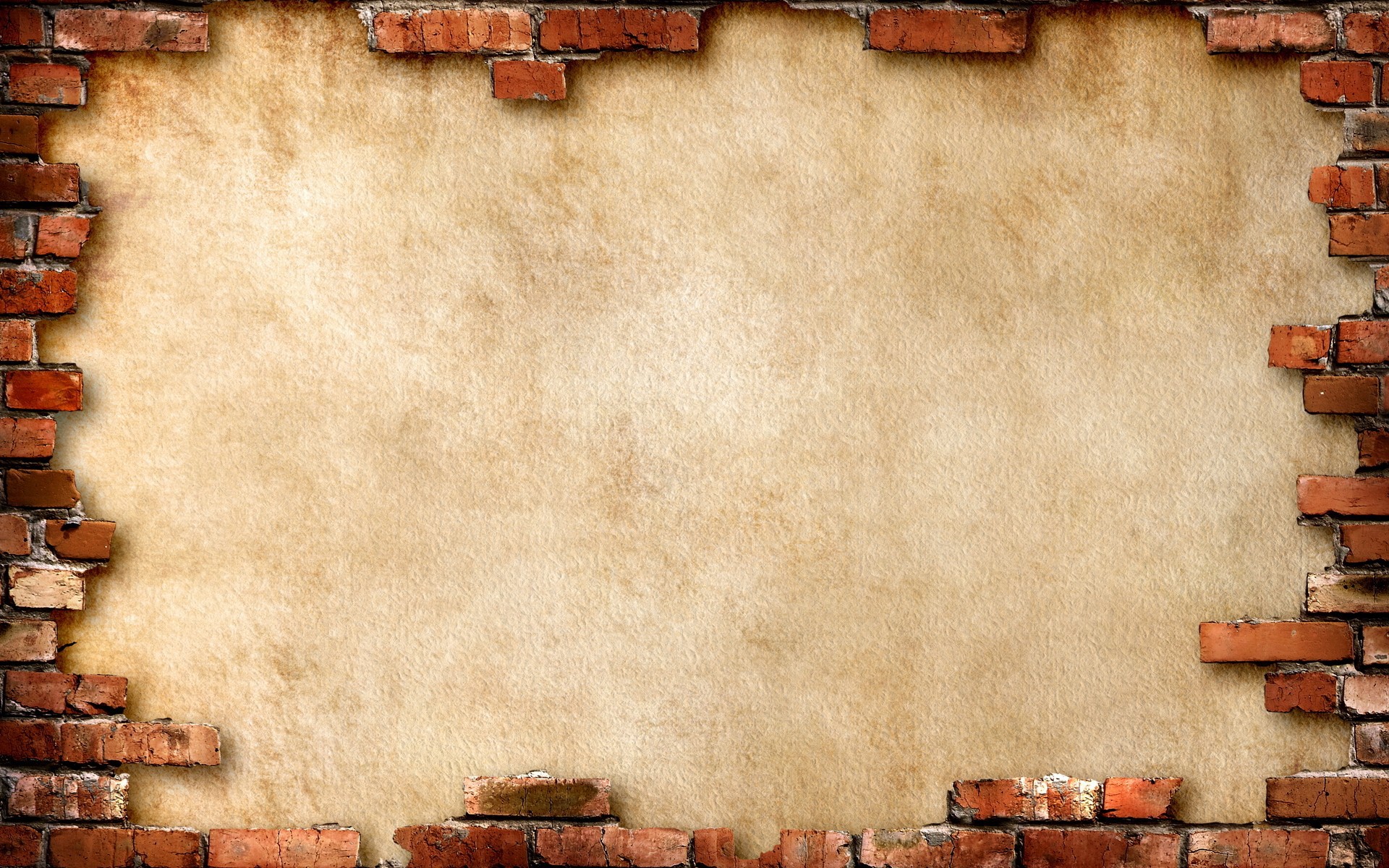 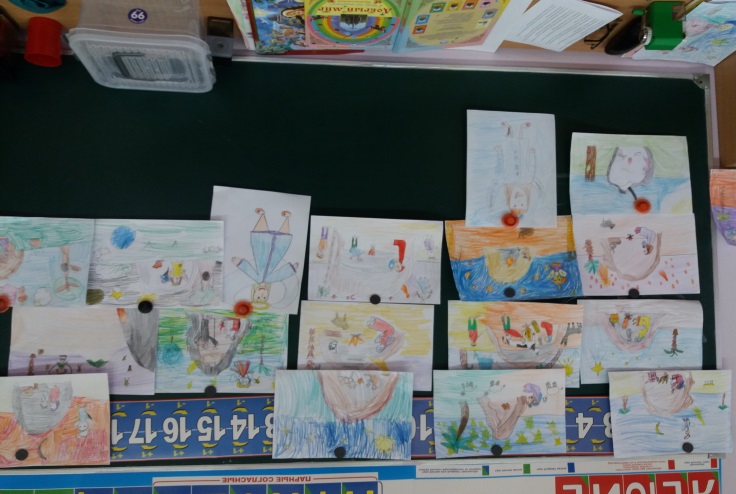 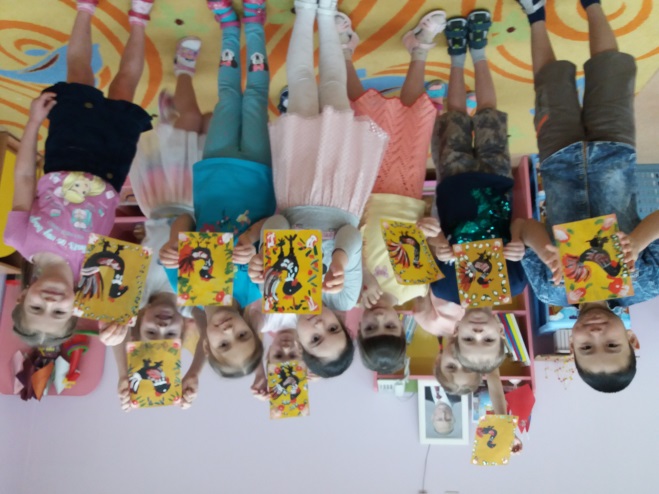 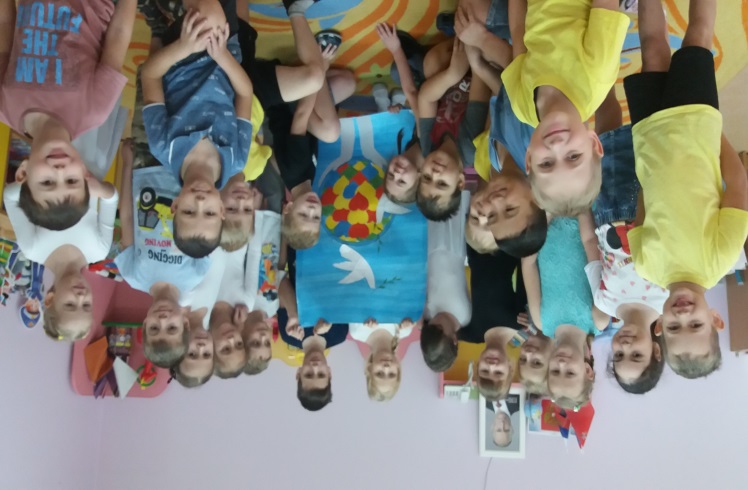 Продуктивная деятельность
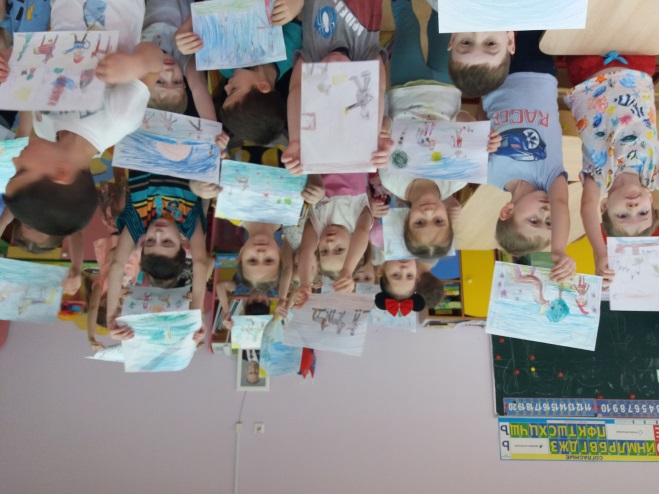 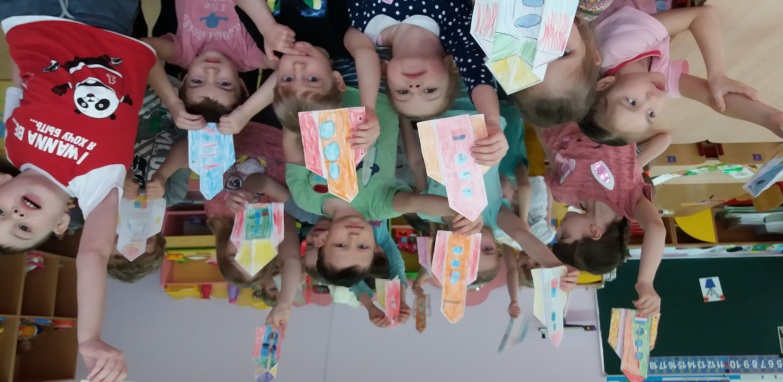 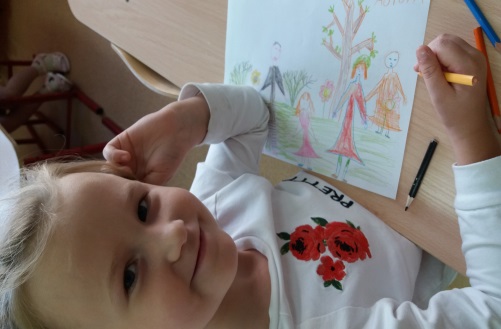 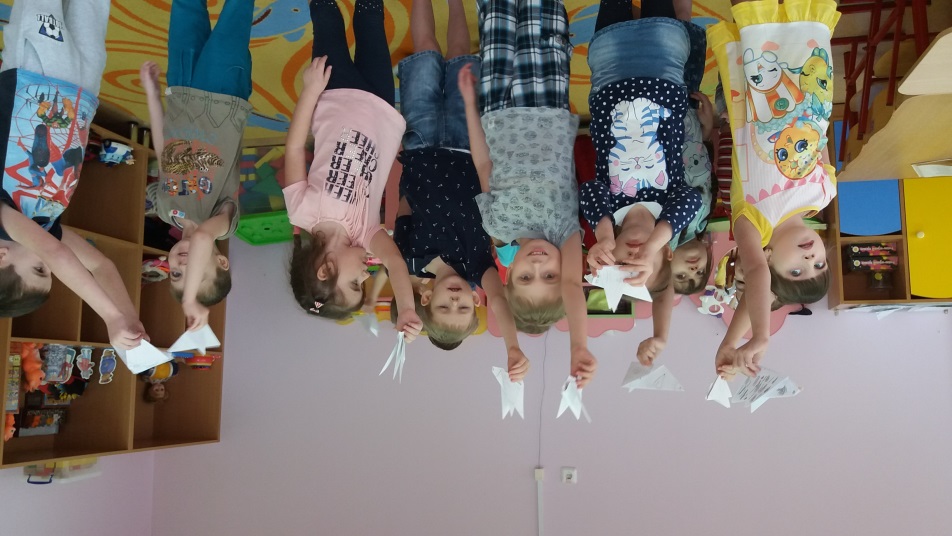 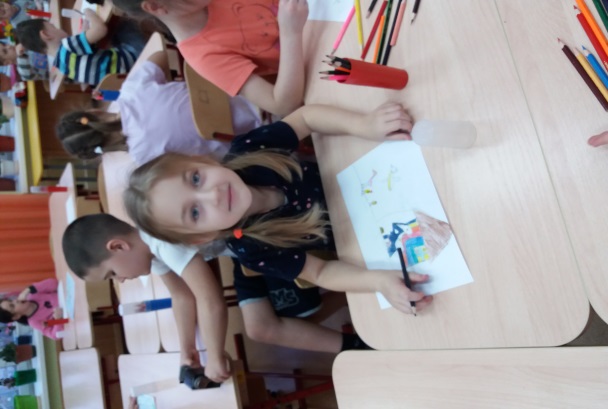 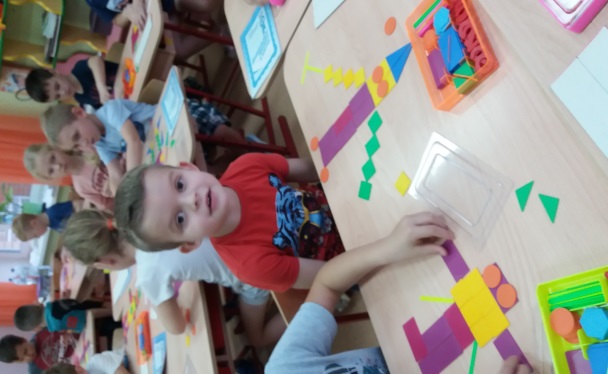 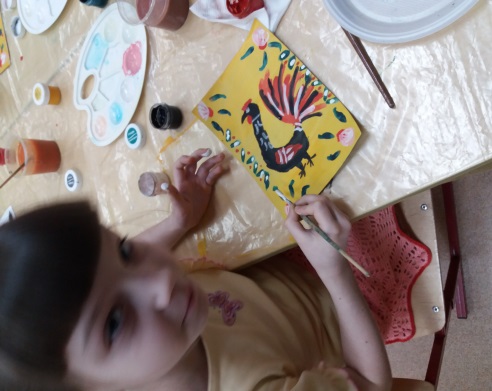 [Speaker Notes: Продуктивная деятельность]
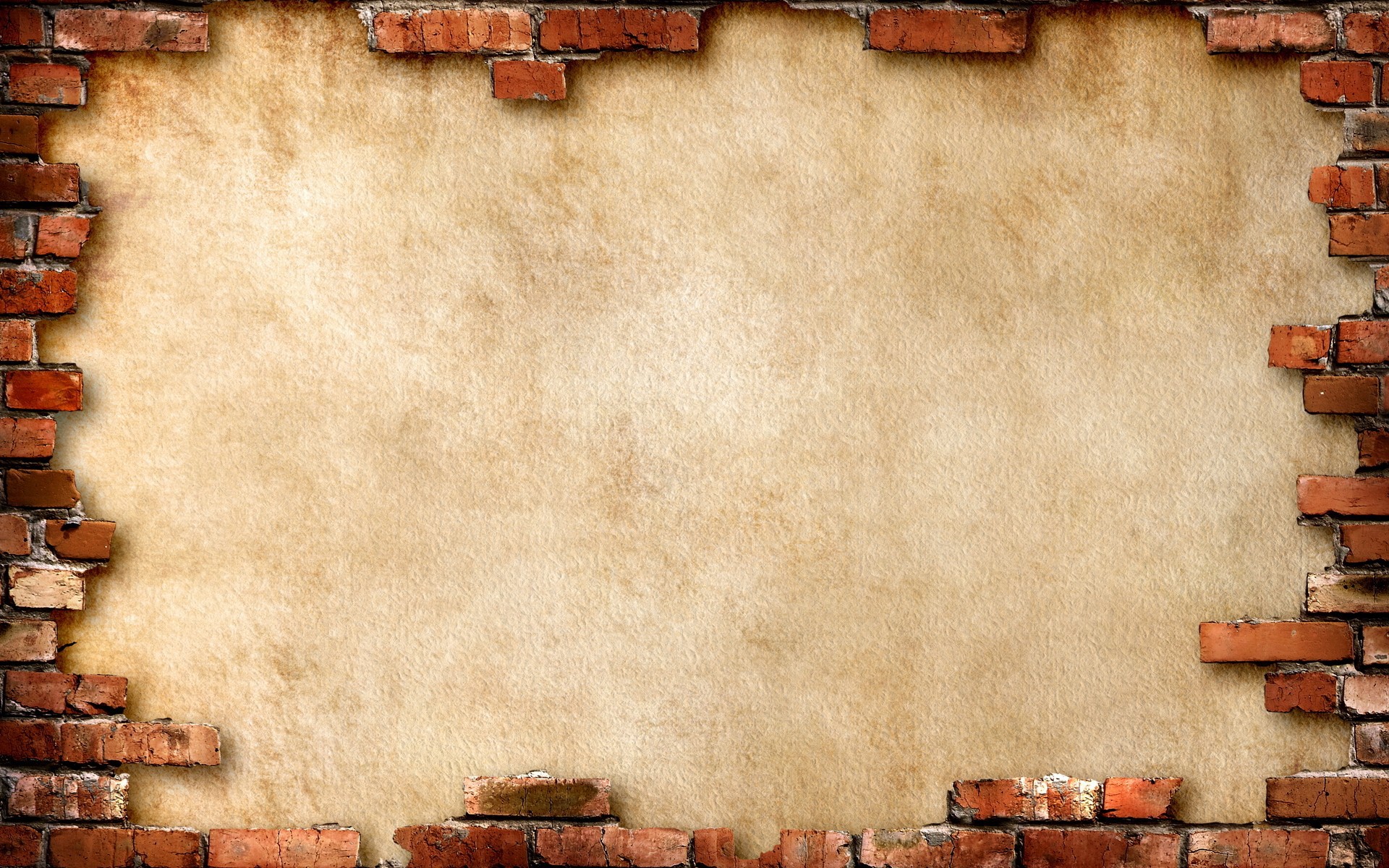 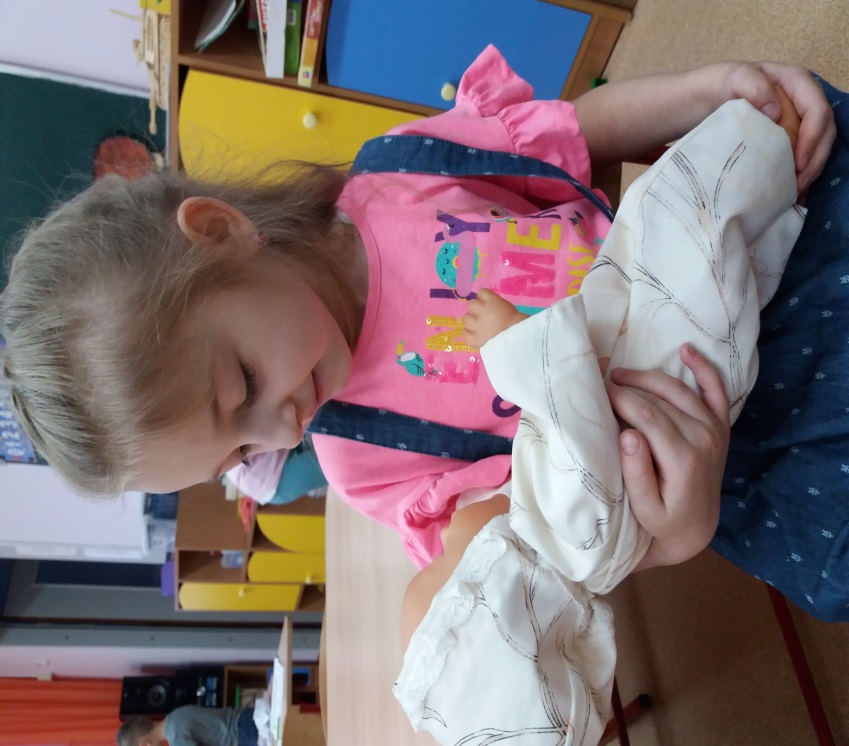 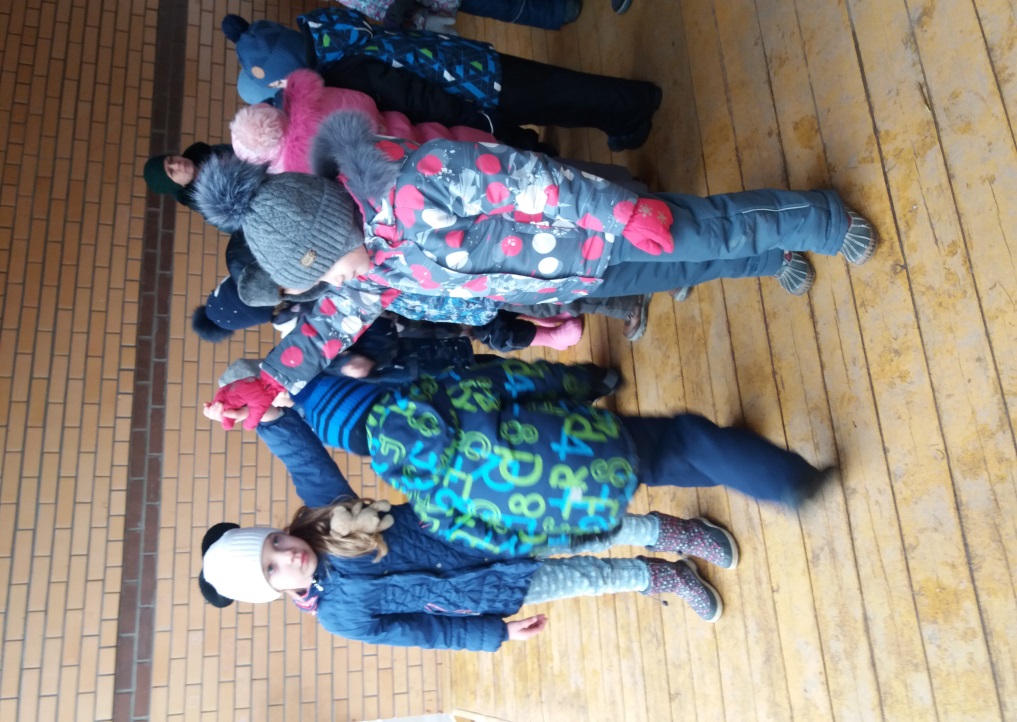 Использование
театрализованных игр
сюжетно-ролевых игр
народных игр
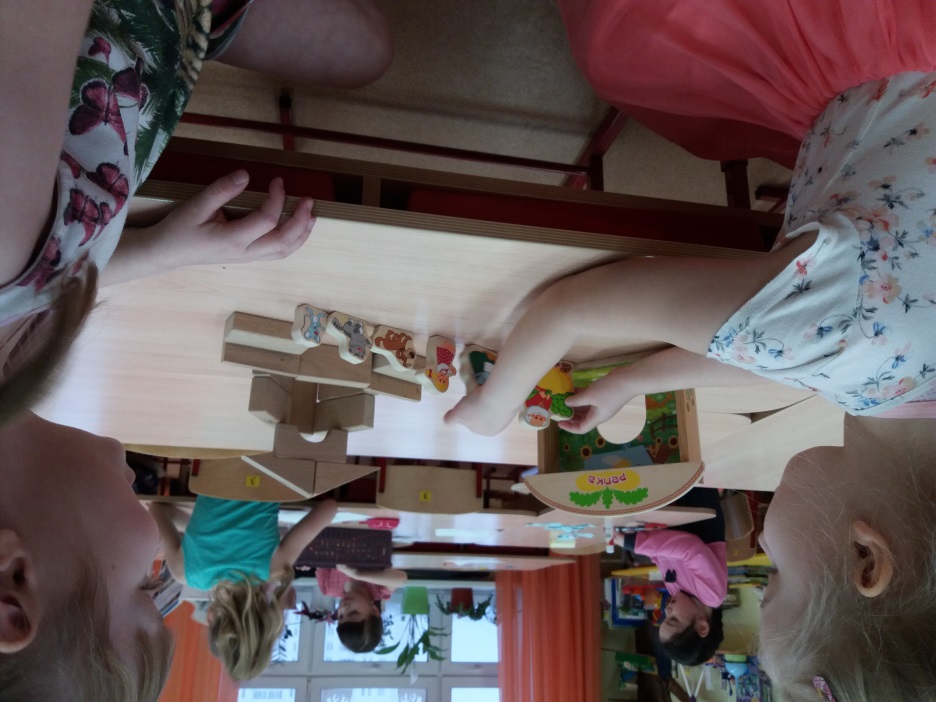 [Speaker Notes: Использование народных игр, театрализованных игр, сюжетно-ролевых игр]
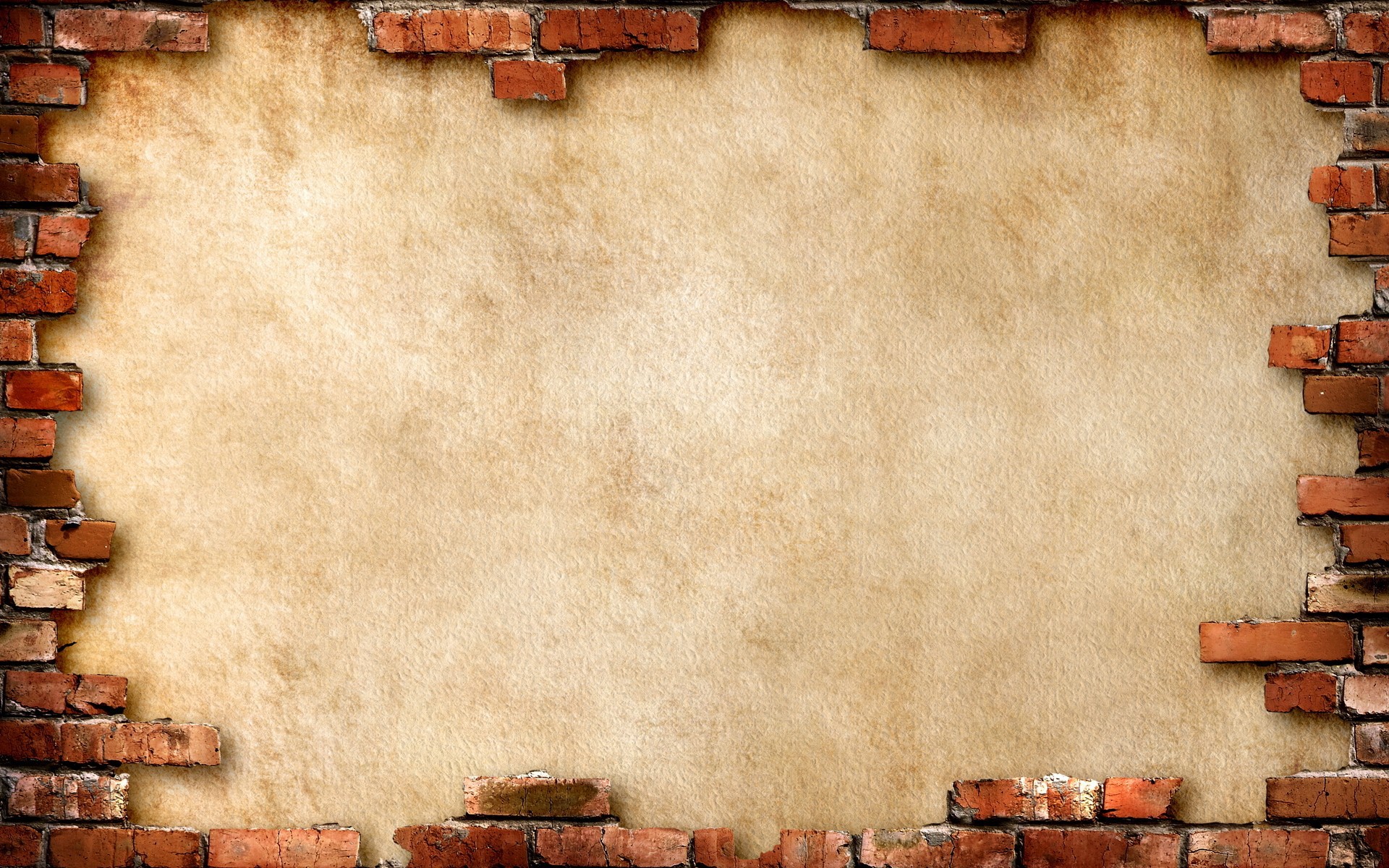 Методы работы
игровой (игры–драматизации, игры–инсценировки, дидактические, настольно-печатные)
практический (упражнение в проговаривании, звукоподражание, имитация действий)
словесный (рассказ, беседа,  пословицы, загадки, поговорки, чтение художественной литературы)
наглядный (использование экспонатов, просмотр фотографий, рисунков, иллюстраций, видео-фильмов;
[Speaker Notes: Методы наглядный  словесный  практический игровой]
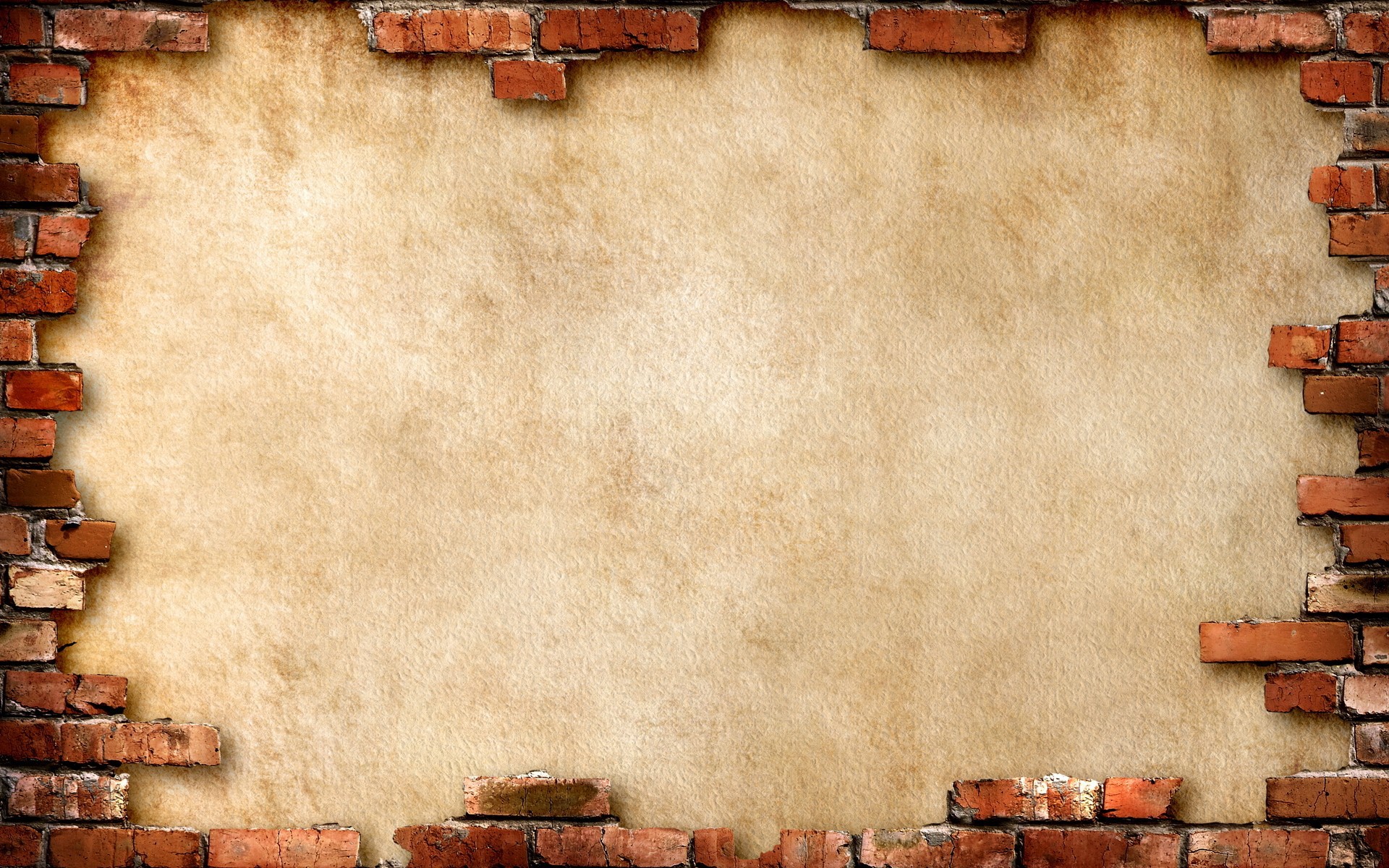 Методы работы
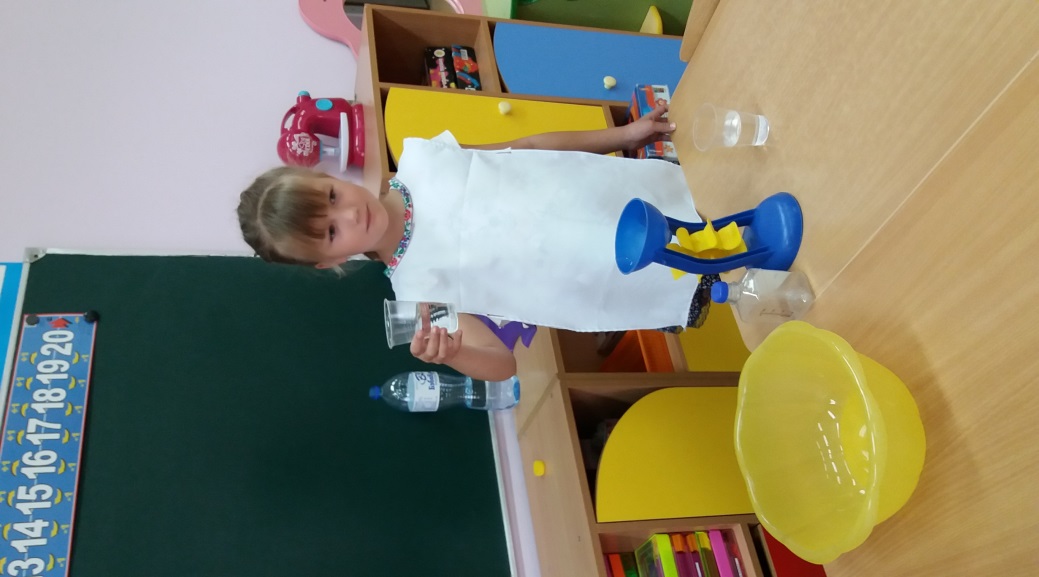 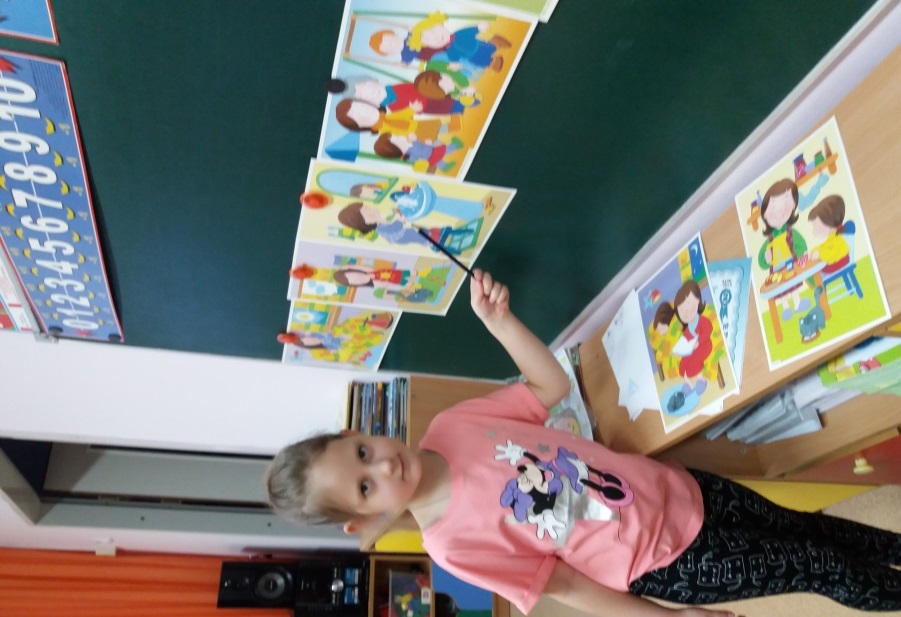 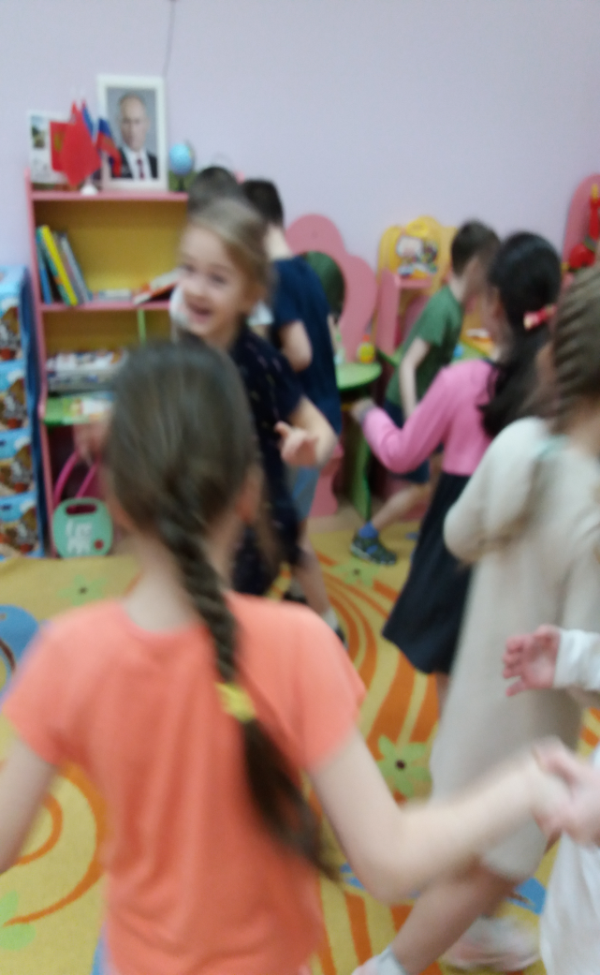 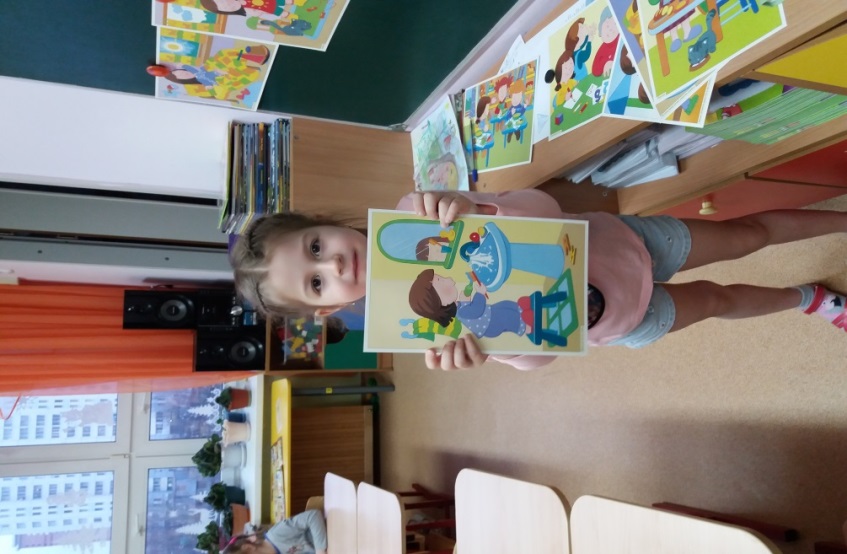 словесный
практический
игровой
наглядный
[Speaker Notes: Методы]
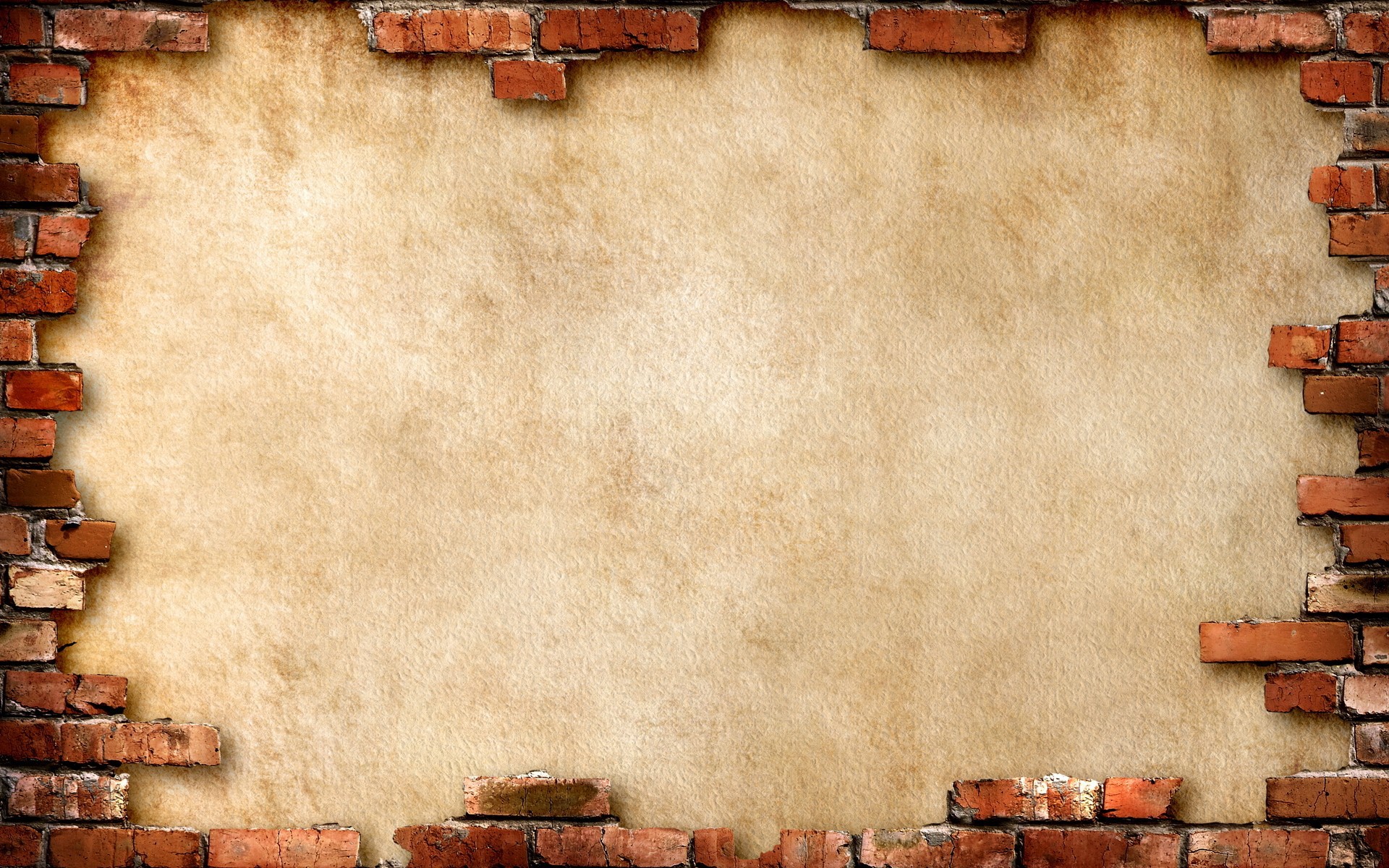 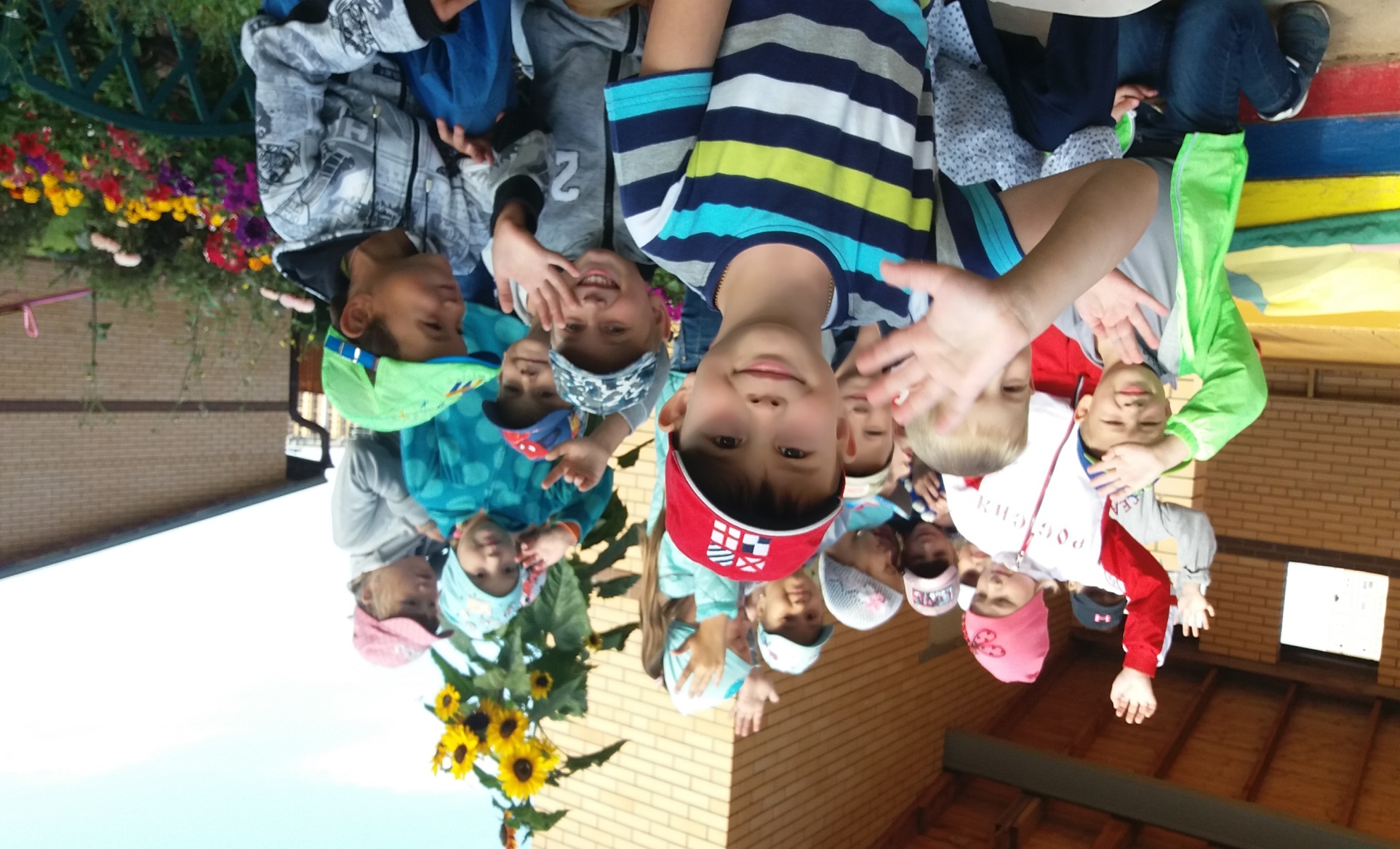 Спасибо за внимание
[Speaker Notes: Спасибо за внимание]